Björn Jacobsson
PRESABbjorn@presab.comtel: 0702 27 96 81
Upphandling & Inköp
Från administrativ till affärsmässig o strategisk verksamhet
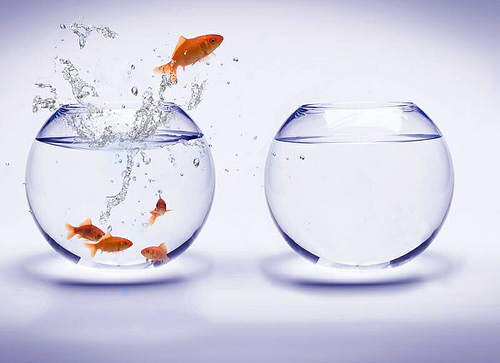 från 
Generell upphandling & inköpsenhet
tillEnhet med tydliga o definierade ansvarsområden
Upphandlingsverksamheten skall vara delaktig  under hela avtalets giltighet - inte enbart ett initialt instrument för upphandling och skapande av ett avtal
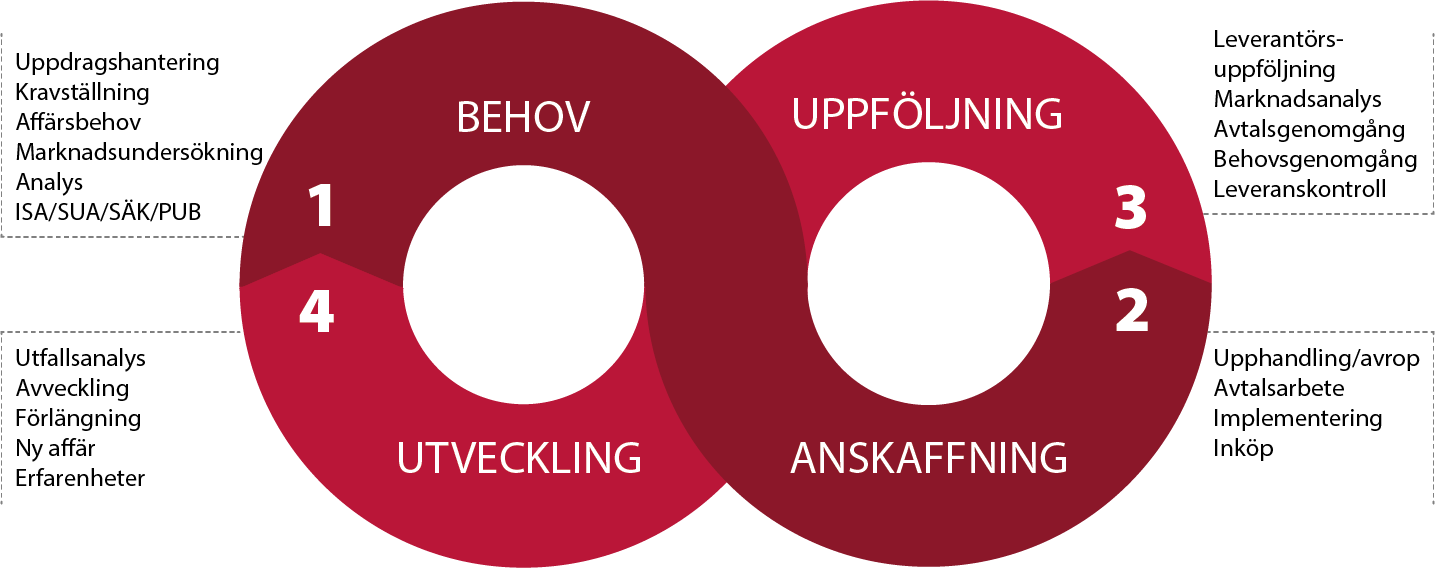 Våga investera i kompetens och kapacitet inom upphandlingsverksamheten!!
ROI (Return On Investment)  1:10
Exempel Migrationsverket:Ökade personalstyrkan från 19 till 25 medarbetare. Ökad kostnad under sammanlagt 6 år blev 25 msek.Under samma period resulterade i sänkta inköpspriser och kostnader motsv ca 250 msek.
från 
Prisindexbaserade avtalsupplägg
tillAffärsmässiga upplägg i dialog med leverantörerna
Dokument                                  Dialog/Kommunikation
LOU – Lagen om Offentlig Upphandling
Exempel på några uppnådda positiva effekter: 
Bättre och tydligare kravspecifikationer i vad som  skulle köpas. 
Minskat antal överprövningar. Från ca 20 st/år till ca 1-2 st/år
Betraktade som mer professionell partner bland leverantörerna.
Sänkt sjukfrånvaro på enheten. Från 5% till 1 %
Ökad E-handel – både produkter och tjänster.
Våga utmana och göra lite fel ibland.

Upphandling – Måste få en mer framskjuten roll i  verksamhetens ledningsgrupp
Budskapet